CATEGORICAL DATA  CHAPTER 3
GET A CALCULATOR!
CATEGORICAL DATA  chapter 3
THE THREE RULES OF DATA ANALYSIS 
won’t be difficult to remember:

Make a picture — things may be revealed that are not obvious in the raw data. These will be things to think about.

MAKE A PICTURE — important features of and patterns in the data will show up. You may also see things that you did not expect.
MAKE A PICTURE — the best way to tell others about your data is with a well-chosen picture.
Slide 3- 2
DISTRIBUTIONname of categories and how frequently each occurs
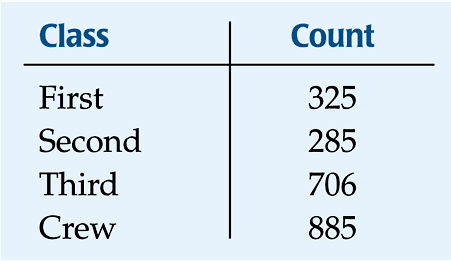 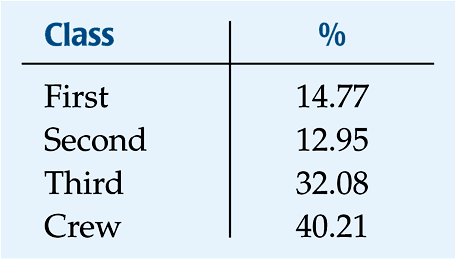 Frequency distribution
Relative frequency distribution
Slide 3- 3
What do you see?
this is a Violation of the “Area Principle”
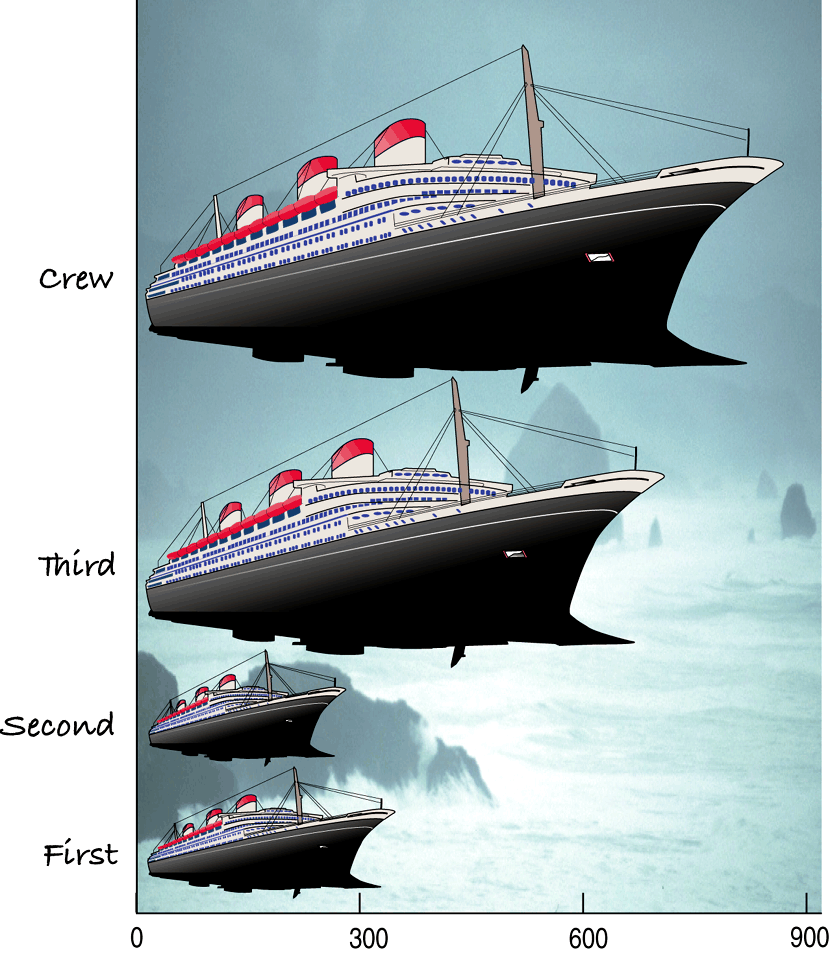 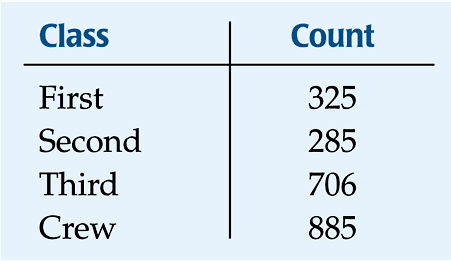 When we look at each ship, we see the area taken up by the ship, instead of the length of the ship.
Slide 3- 4
BAR GRAPHS
A bar chart displays the distribution of a categorical variable, showing the counts for each category next to each other for easy comparison.

A bar chart stays true                                                                            to the area principle.
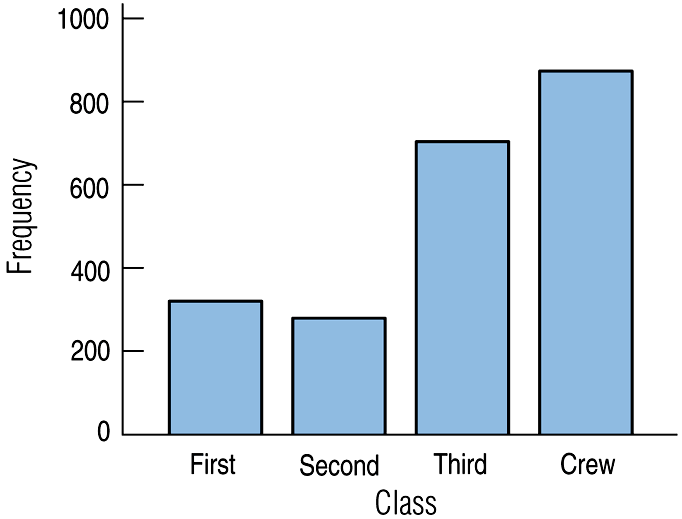 For bar charts (with categorical data), be sure to leave spaces between the bars!!!
Slide 3- 5
BAR CHARTS
A relative frequency bar graph displays the relative proportion of counts for each category.
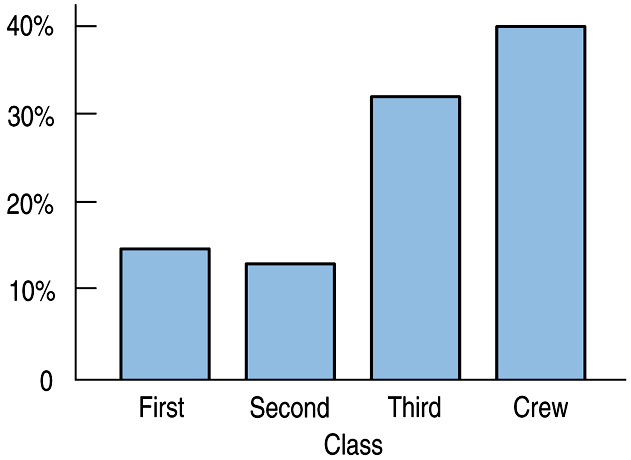 Slide 3- 6
Pie Charts
When you are interested in parts of the whole, 
a pie chart might be your display of choice.
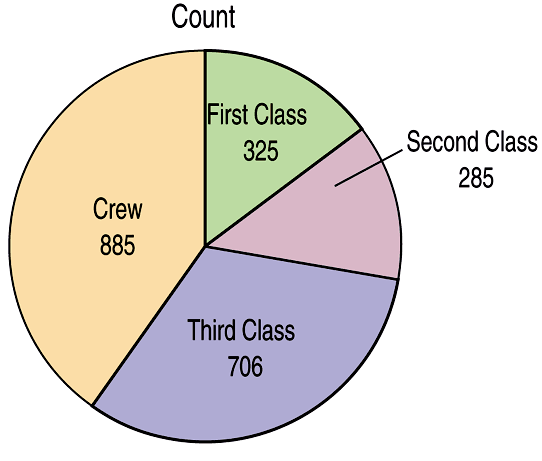 Slide 3- 7
WHAT CAN GO WRONG?
While some people might like the pie chart on the left better, it is harder to compare fractions of the whole, which a well-done pie chart does.
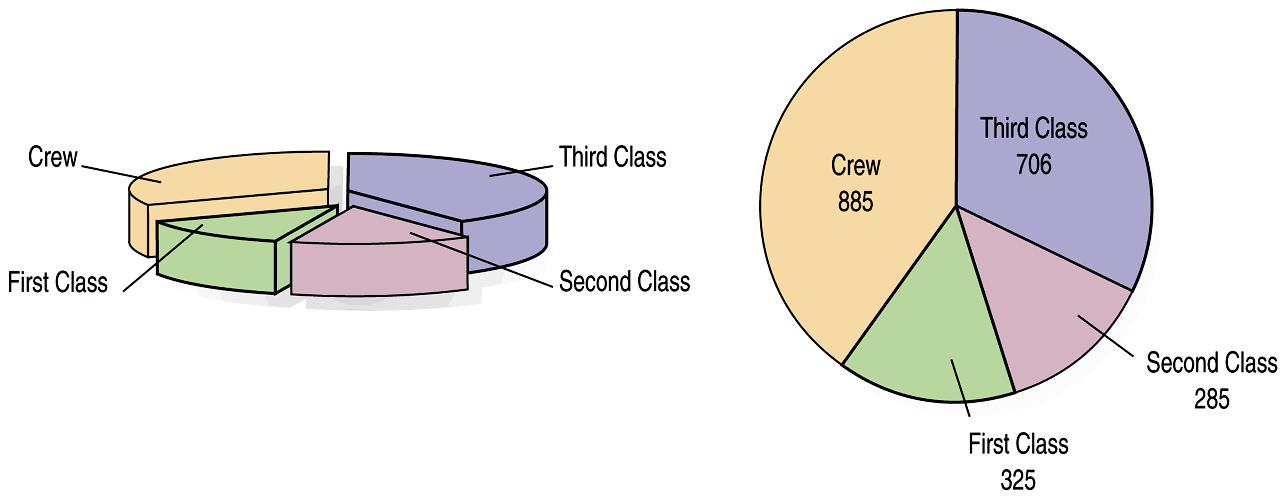 Slide 3- 8
WHAT CAN GO WRONG?
This plot of the percentage of high-school students who engage in specified dangerous behaviors has a problem. Can you see it?
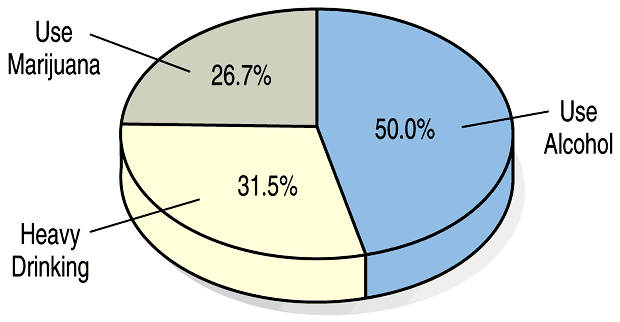 Slide 3- 9
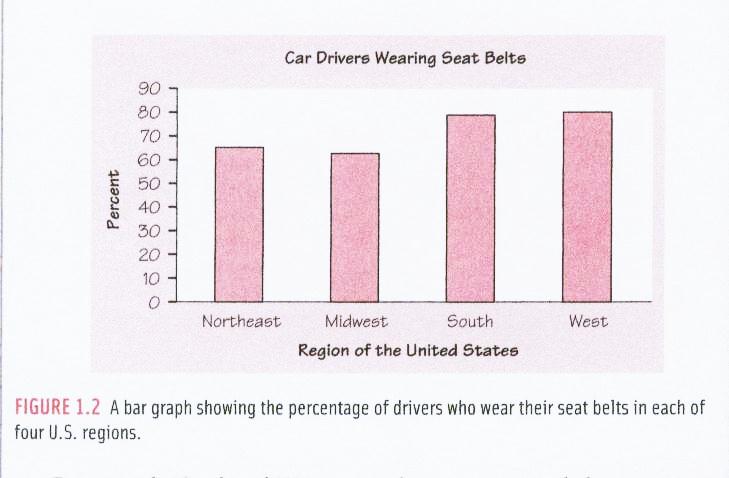 In which region do the greatest NUMBER of people wear seatbelts?
Slide 3- 10
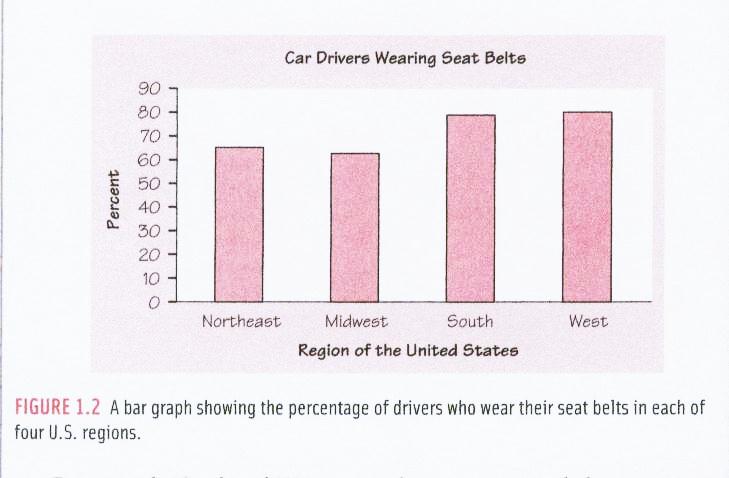 Note: we are using the word “proportion” (or “percentage”)… …NOT the word “number”
Overall, the bar chart shows that all four regions of the country have more than 60% of car drivers wearing seat belts.
The Midwest has the smallest proportion of car drivers wearing seat belts (about 62%) where the South and West have the largest proportion (about 78- 80%).
Slide 3- 11
back to the Titanic…
A 2-WAY TABLE (OR “CONTINGENCY” TABLE) allows us to look at two categorical variables together.
Class
Survival
marginal distributions
Slide 3- 13
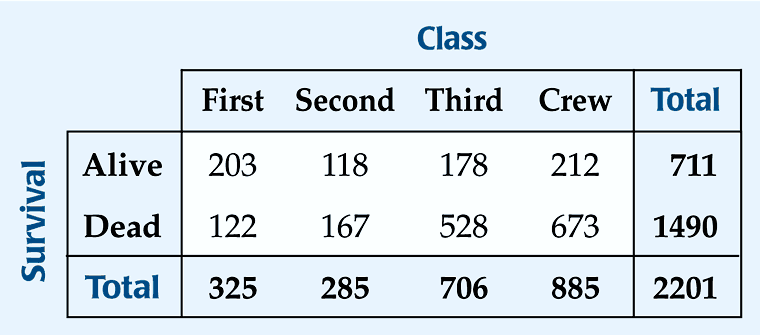 What percent of the people on the Titanic died?

What percent of the people were surviving crew?

*What percent of the survivors were First class?

*What percent of First class survived?
1490/2201 = 67.7%
212/2201 = 9.6%
203/711 = 28.6%
203/325 = 62.5%
Slide 3- 14
CONDITIONAL DISTRIBUTIONS
Separated on the CONDITION of SURVIVAL:
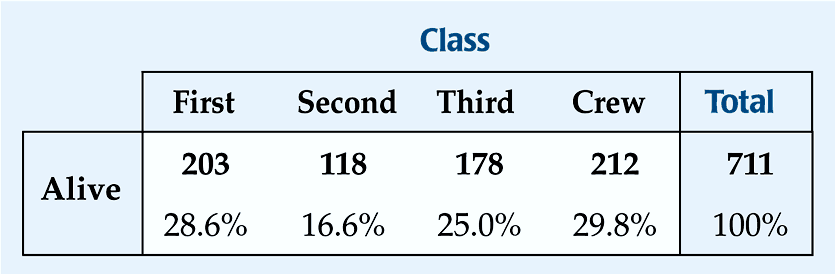 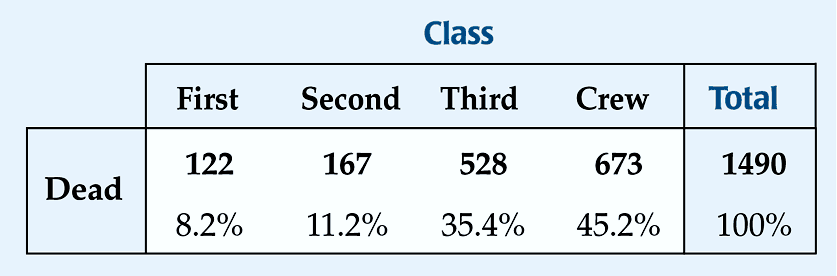 Slide 3- 15
c)  Construct a graphical display that shows the 	 association between “class” and “survival”.  Write a few sentences describing the association between class and survival status.
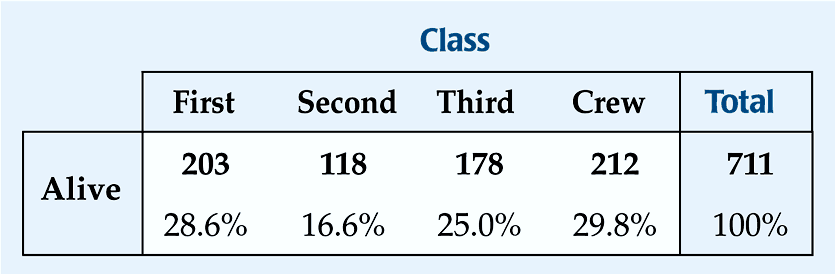 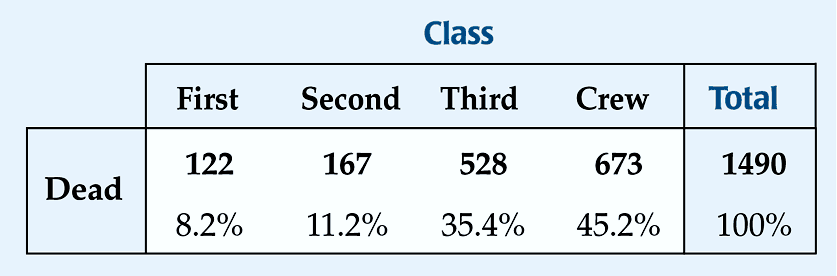 To check for an association between 
variables, you MUST compare 
PROPORTIONS (not COUNTS!!!)
Slide 3- 16
SEGMENTED BAR GRAPH
A segmented bar graph displays the same information as a pie chart, but in the form of bars instead of circles.
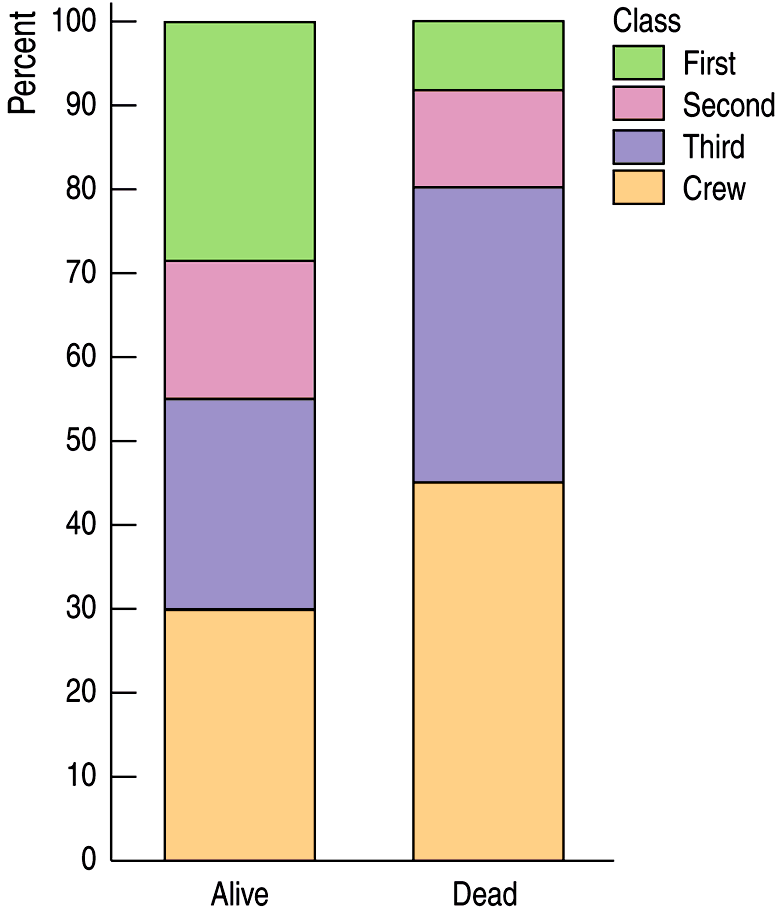 Proportion
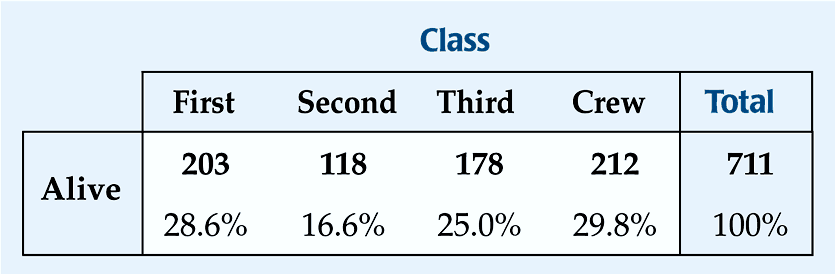 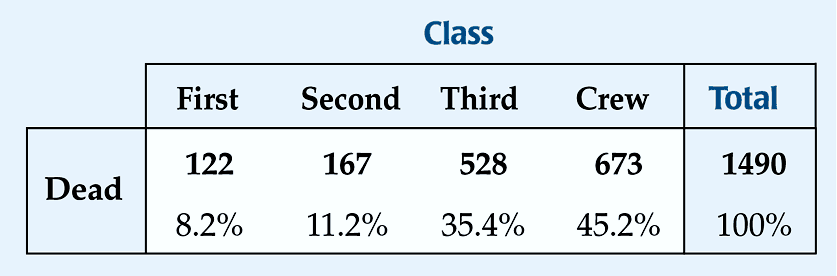 Slide 3- 17
SEGMENTED BAR GRAPH
A segmented bar graph displays the same information as a pie chart, but in the form of bars instead of circles.
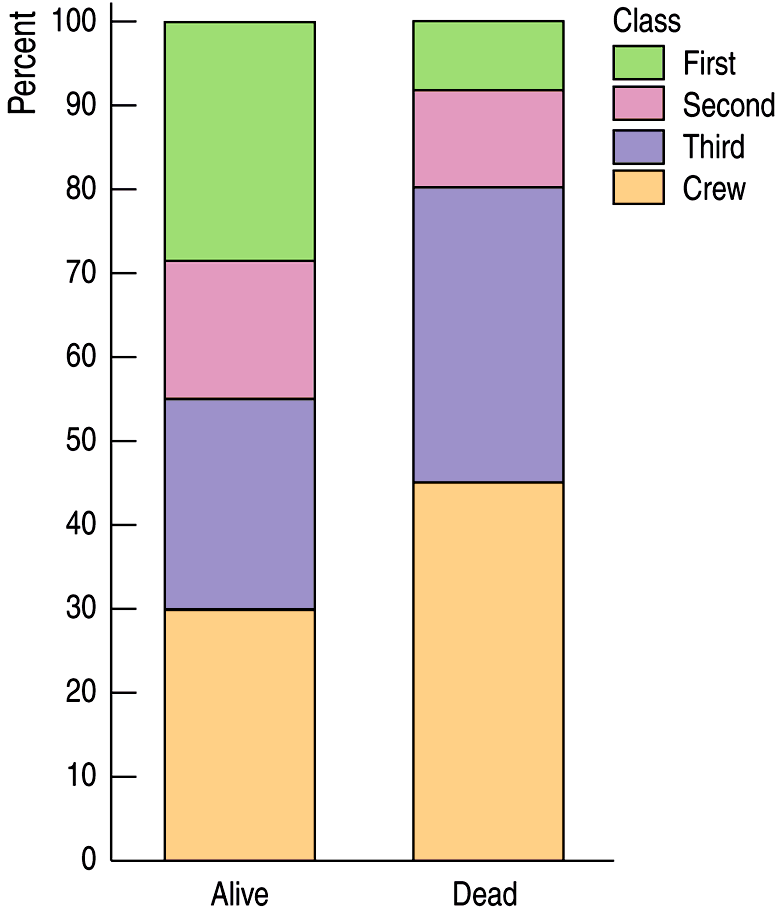 FIRST
FIRST
SECOND
THIRD
SECOND
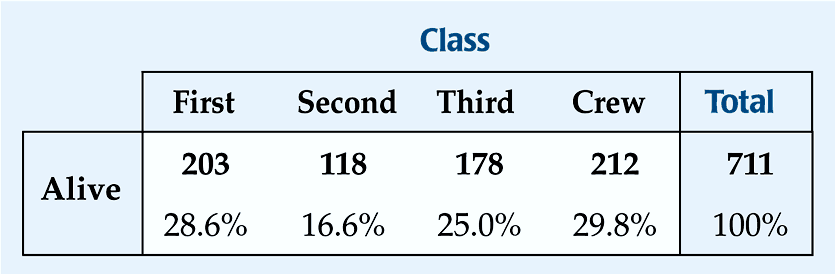 THIRD
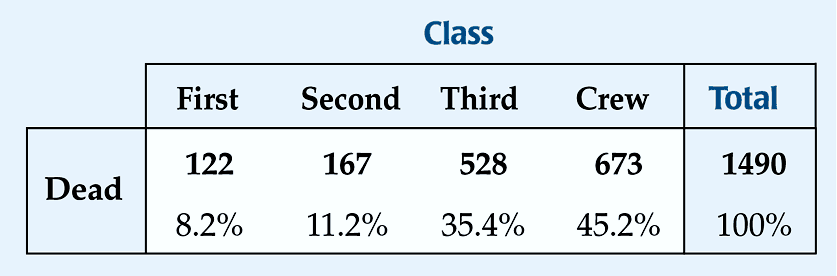 CREW
CREW
Slide 3- 18
SEGMENTED BAR GRAPH
…DESCRIBE THE ASSOCIATION BETWEEN THE TWO VARIABLES:
First class passengers make up a much larger proportion of the “alive” group (about 30%) than the “dead” group (about 8%)
The proportion of 2nd class is slightly greater in the “alive” group than the “dead” group (17% to 11%).
The proportions of “crew” and “third class”  are greater in the “dead” group than the “alive” group (crew: 45% to 30%; 3rd: 35% to 25%)
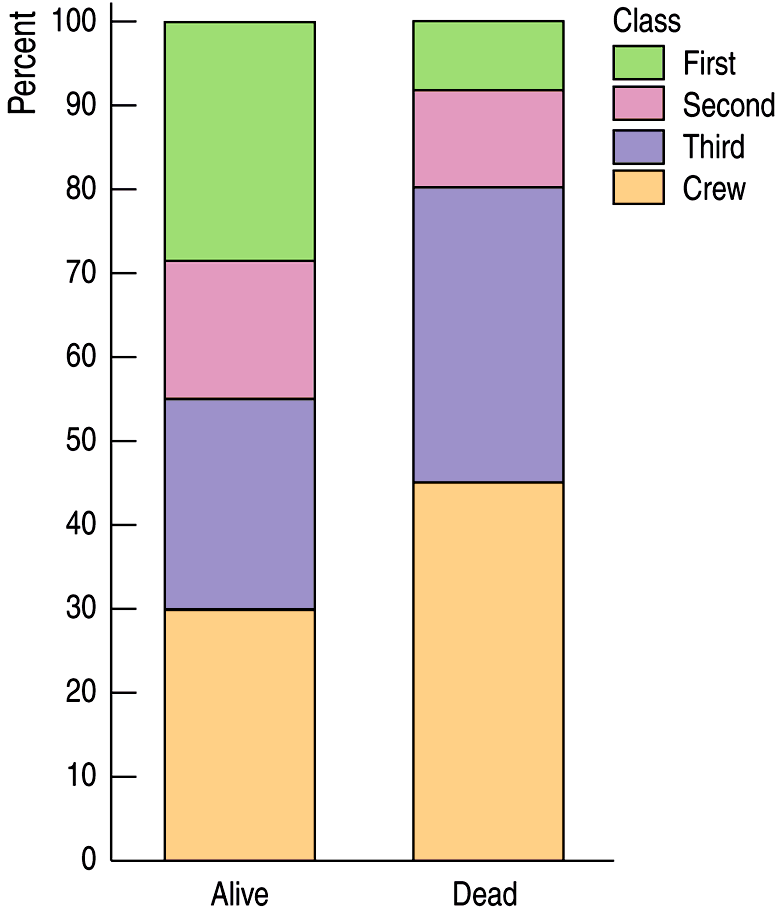 FIRST
FIRST
SECOND
When describing association between categorical variables, you MUST compare 
PROPORTIONS (not COUNTS!!!)
THIRD
SECOND
THIRD
CREW
CREW
Slide 3- 19
WHAT IF WE “REVERSE THE AXES”?
YEAH, THAT WORKS TOO.
(IF YOU SEE AN ASSOCIATION ONE WAY, IT’LL SHOW BOTH WAYS)
Slide 3- 20
ANOTHER TYPE OF GRAPH THAT SHOWS ASSOCIATION…
Proportion
(Relative Frequency)
Slide 3- 21
SIDE-BY-SIDE BAR GRAPH (FOR COUNTS)
A graph that compares COUNTS is NO GOOD for displaying association! (especially when the sample sizes are unequal!)
Counts
(Frequency)
Slide 3- 22
LEVEL OF EDUCATION BY GENDER
Level of Education
Gender
*and not a college graduate
Slide 3- 23
LEVEL OF EDUCATION BY GENDER
A graph that compares COUNTS is no good for displaying association! (especially when the sample sizes are unequal!)
LEVEL OF EDUCATION BY GENDER
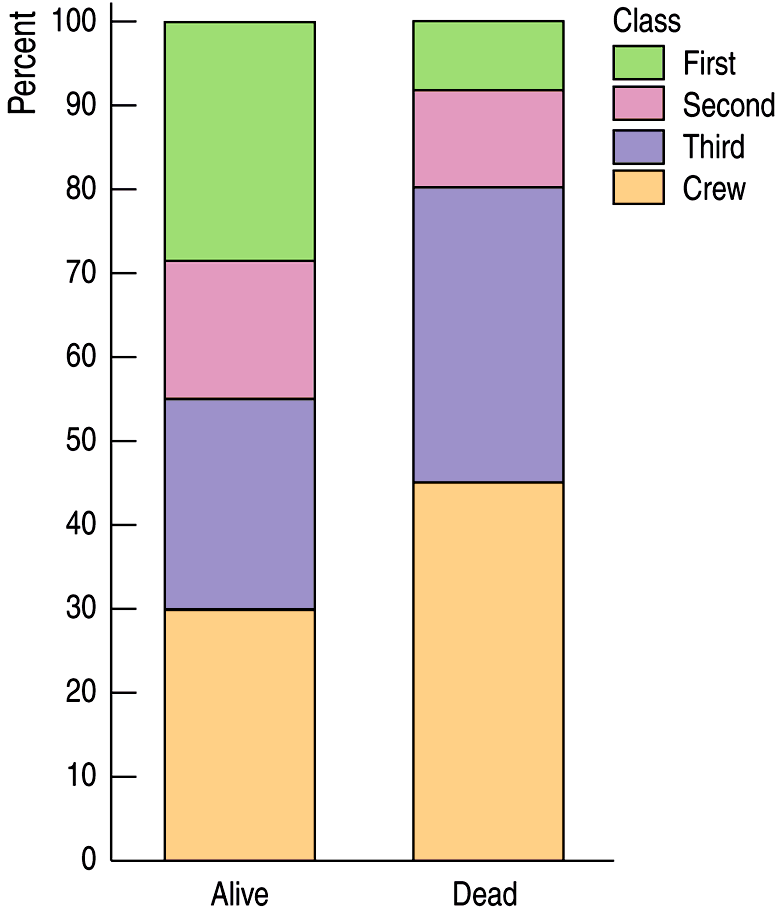 College
Graduate
College
Graduate
INDEPENDENT = NO ASSOCIATION
DEPENDENT = ASSOCIATION
High
School
Graduate
(but not 
college
grad)
High
School
Graduate
(but not 
college
grad)
GENDER is INDEPENDENT of LEVEL OF EDUCATION (no  association)
NotHigh
School
Graduate
NotHigh
School
Graduate
Male
Female
Slide 3- 25
STEM PLOTS
A QUICK INTRO TO NUMERICAL DATA…
Horsepower of cars reviewed by Consumer Reports:
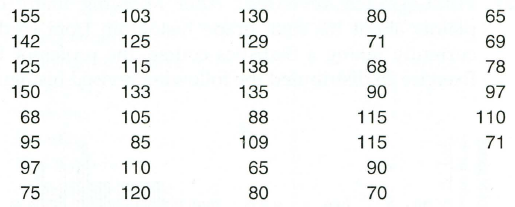 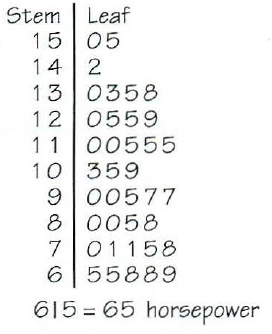 Each “decade” usually gets its own line…
Slide 4- 27
U.S. Presidents – Stem & Leaf Plot
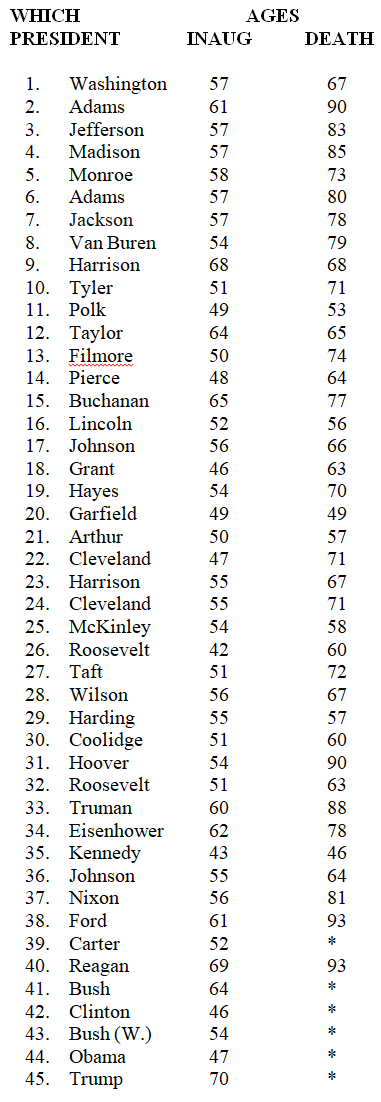 Make a stem & leaf plot of age of…
U.S. Presidents
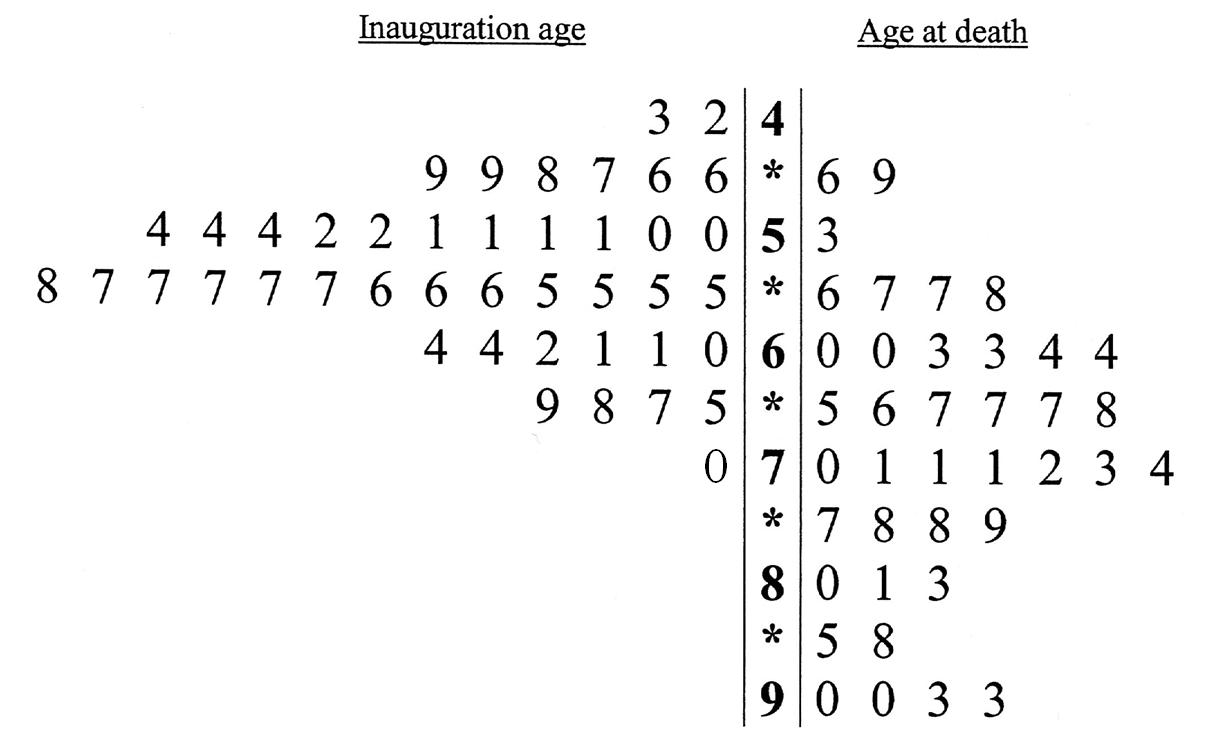 means
age 43 at inauguration
age 46 at death
Use stemplots for small to fairly moderate sizes of data (25 – 100)
Try to use graph paper (or make sure that your numbers line up)
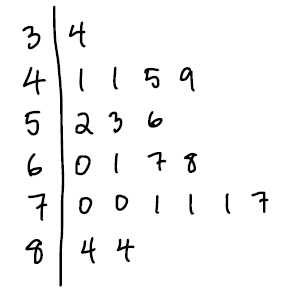 (this is okay…)
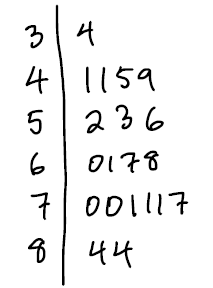 (this is NOT)
Slide 4- 30
stop!
(measure hair lengths!)